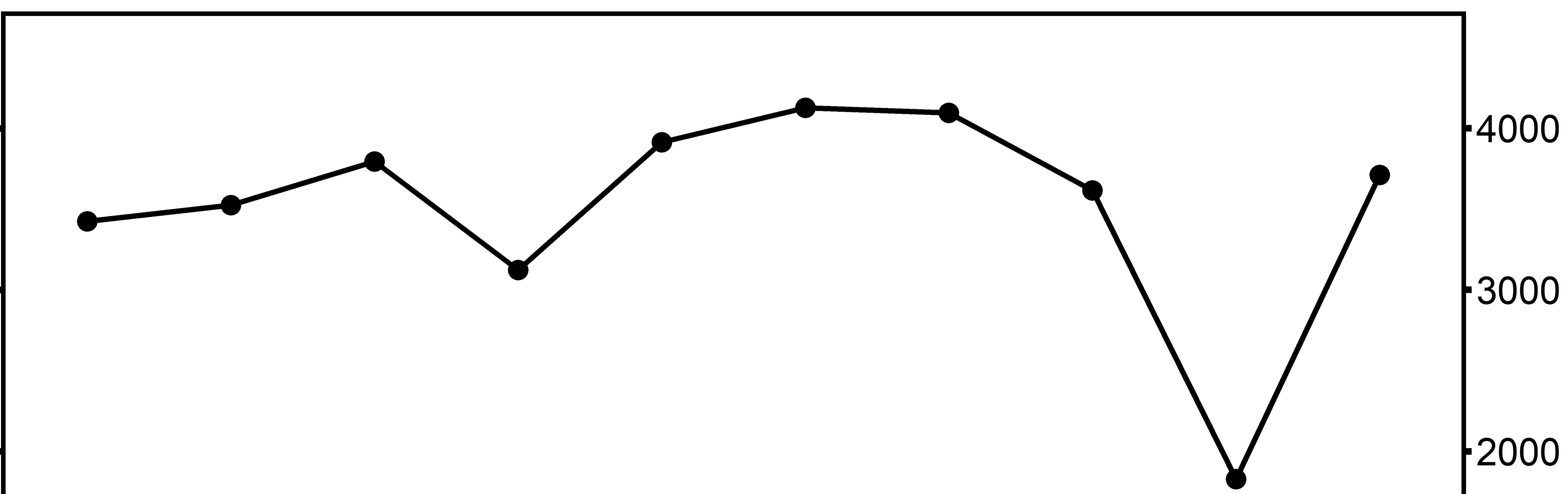 Number of Genes
DML
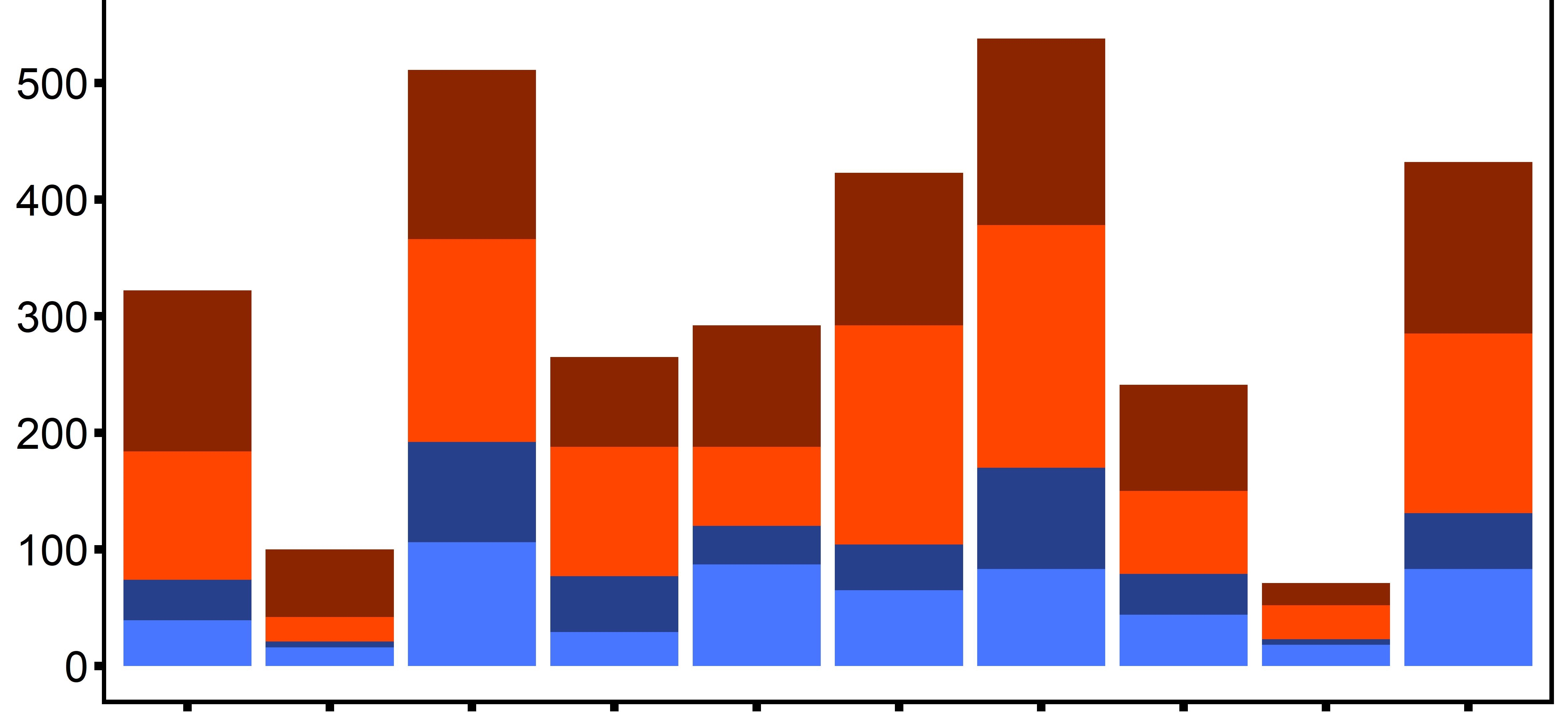 Desiccation (hyper)
Desiccation (hypo)
Number of DML
Ploidy (hyper)
Ploidy (hypo)
1 	   2	       3	   4	      5	  6	     7	 8	     9	       10
Chromosome